Hymns for Worship at Woodmont
412- God is Love
72- Be with Me Lord
527- By Faith I See
496- We Have an Anchor
325- I Am Resolved
544- Send the Light
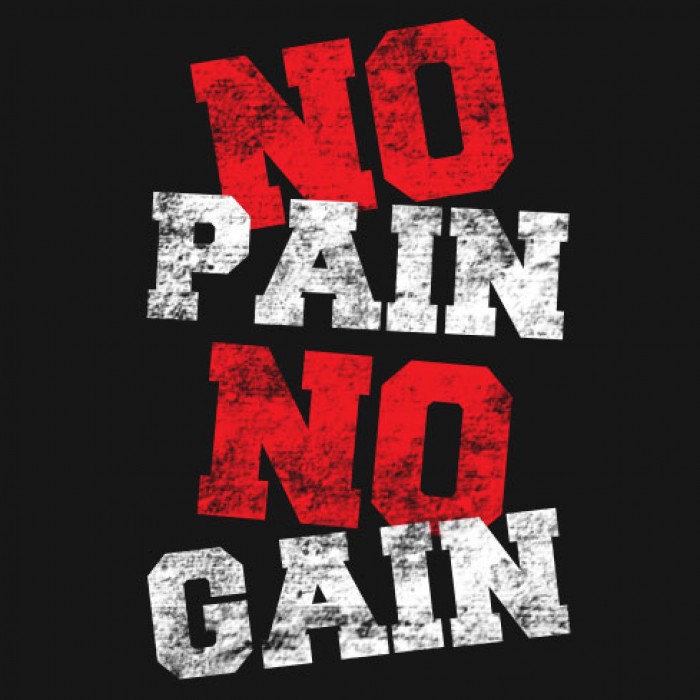 [Speaker Notes: Many are watching the Olympics and seeing the glory that they receive from the whole world in that moment when they are playing the national anthem.  Wouldn’t it be great to receive the gold medal and gain the attention of the whole world?  But what everybody doesn’t see is the sacrifice that they have made of their lives, to eat, drink, and workout for several hours a day enduring through much pain and agony to get to where they do their absolute best when it comes time for the competition against the best in the world representing your country.]
Why did Jesus Have to Suffer            before being Glorified?
To fulfill Scripture (Luke 24:25-27; Matthew 26:54, 56)

To learn obedience to God’s will to obtain man’s salvation  (Hebrews 5:7-9; Philippians 2:8; Isaiah 53:12; Luke 23:34)

So the gospel could be preached to everyone (Lk. 24:44ff)

So that He could be a merciful High Priest (Heb. 2:14-18)

To fulfill God’s plan before time began so that those who are holy & blameless will be glorified with Him (Eph. 1:3ff)
The Apostles Suffered for Christ & Were Confident of Eternal Glory
Jesus warned the apostles that they would suffer for His cause, even to the point of death (Jn. 15:18-20; 16:2-4).

After Christ’s resurrection, the apostles preached the gospel, and endured through imprisonment and flogging (Acts 5:18, 40).

In response they rejoiced that they could suffer shame for His name (Acts 5:41-42).

The apostles were confident they would be glorified with Christ in eternal life (2 Ti. 4:6-8; 1 Pt. 1:3-5; 1 Jn. 1:1-4).
Christians Must Suffer for the Cause of Christ if they are to be Glorified
We are told to follow in His footsteps (1 Pet. 2:21ff).

If you are godly, you will suffer persecution (2 Tim. 3:12). 

When you suffer, you are blessed not cursed (1 Pet. 3:13).

If you’re insulted, called names, or slandered, don’t be ashamed but glorify God in His name (1 Peter 4:12-16). 

If you suffer with Him being firm in your faith, you will also be glorified with Him (Romans 8:16-17; 1 Peter 5:8-11).
Why are you Suffering?
We all suffer because we live in this sin cursed world (Ge 3:17ff) 

Some are suffering because of their own sin.

Others go through trials because they were raised in an ungodly home, live in a bad neighborhood, or work with wicked people.

Others may have a dreaded disease, a congenital condition, or because of the aging process. 

But are you suffering for the cause of Christ doing His will?

If not, please consider your spiritual condition.
Conclusion
“All have sinned & fall short of the glory of God” (Rom. 3:23) 

Jesus fulfilled God’s plan for saving man by suffering death on the cross.  No one is good enough to merit salvation.

The apostles fulfilled God’s plan by preaching the gospel which convicted people that Jesus was God’s Son and they repented of their sins & were baptized (Acts 1:8; 2:36-41).

All the saints suffered persecution for Christ then & you will also, if you are a faithful Christian. No suffering, no glory in heaven!  

Christ is the Judge and He knows if you have obeyed the gospel and suffered for His cause. Respond today (2 Cor. 5:10; 6:2)!
[Speaker Notes: Are you confident of eternal glory? Growing weary of suffering pain, think of the saints faithfully cheering you on from the stands, fix your eyes on Jesus who finished the race so that you won’t grow weary and give up (Heb. 12:1-3)]
Hymns for Worship at Woodmont
412- God is Love
72- Be with Me Lord
527- By Faith I See
496- We Have an Anchor
325- I Am Resolved
544- Send the Light